B-309 BİYOKİMYA I DERSİ
VII.HAFTA
YEDİNCİ HAFTA  DERS İÇERİĞİ
Karbohihratlar ve Glikobiyoloji konusuna devam edilecek,
Polisakkaritler ve Glukokonjugatlar bu dersin içeriğini oluşturacak.
Nişasta, glikojen, kitin, sellüloz ve dekstranların biyokimyasal yapıları, ekstrasellüler matrikste yer alan heteropolisakkaritler, proteoglikan, glikoprotein ve
glikolipitlerin biyokimyasal yapıları ve işlevlerine bazı örnekler verilecek.
Polisakkaritler doğada yüksek molekül ağırlıklı polimerler şeklinde bulunurlar ve bu moleküller tekrarlayan birimleri, zincir uzunlukları, dallanma derecelerine bağlı olarak glikanlar olarak da isimlendirilebilirler.
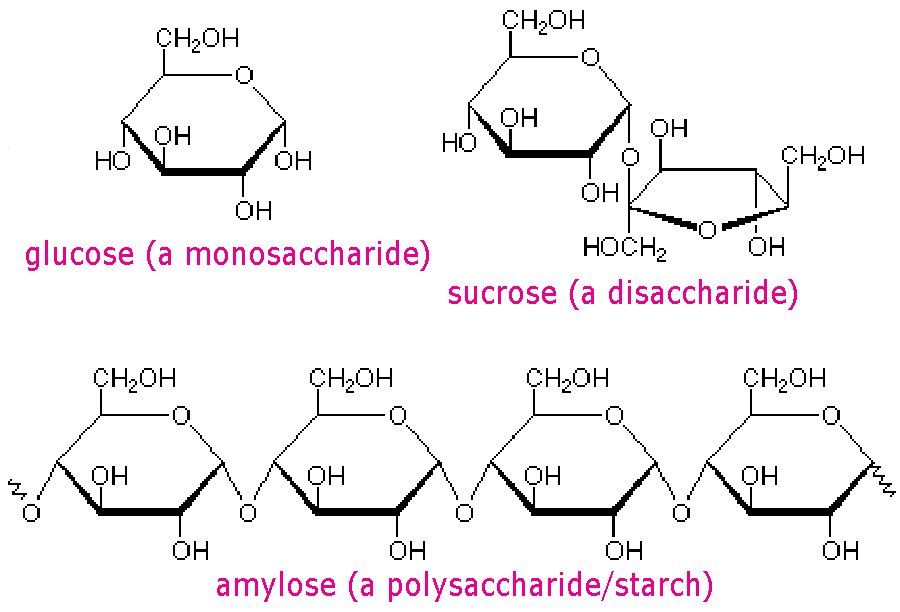 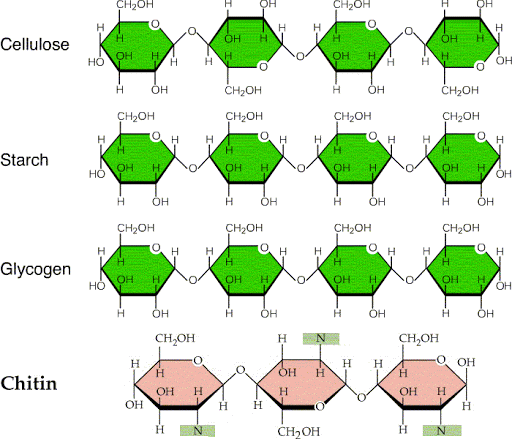 https://www.google.com/url?sa=i&url=http%3A%2F%2Fbiology.reachingfordreams.com%2Fbiology%2Fbiomolecules%2F25-3-types-of-carbohydrates&psig=AOvVaw3qCMxpLnlnjGAFJ3wijl8S&ust=1589392328853000&source=images&cd=vfe&ved=0CAIQjRxqFwoTCMin6_zxrukCFQAAAAAdAAAAABAS
Polisakkaritler homo- ve heteropolisakkaritler olarak ikiye ayrılabilirler.
Bazı homosakkaritler, yakıt olarak kullanılan monosakkarit deposu olarak iş görür (örn. Nişasta ve glikojen)
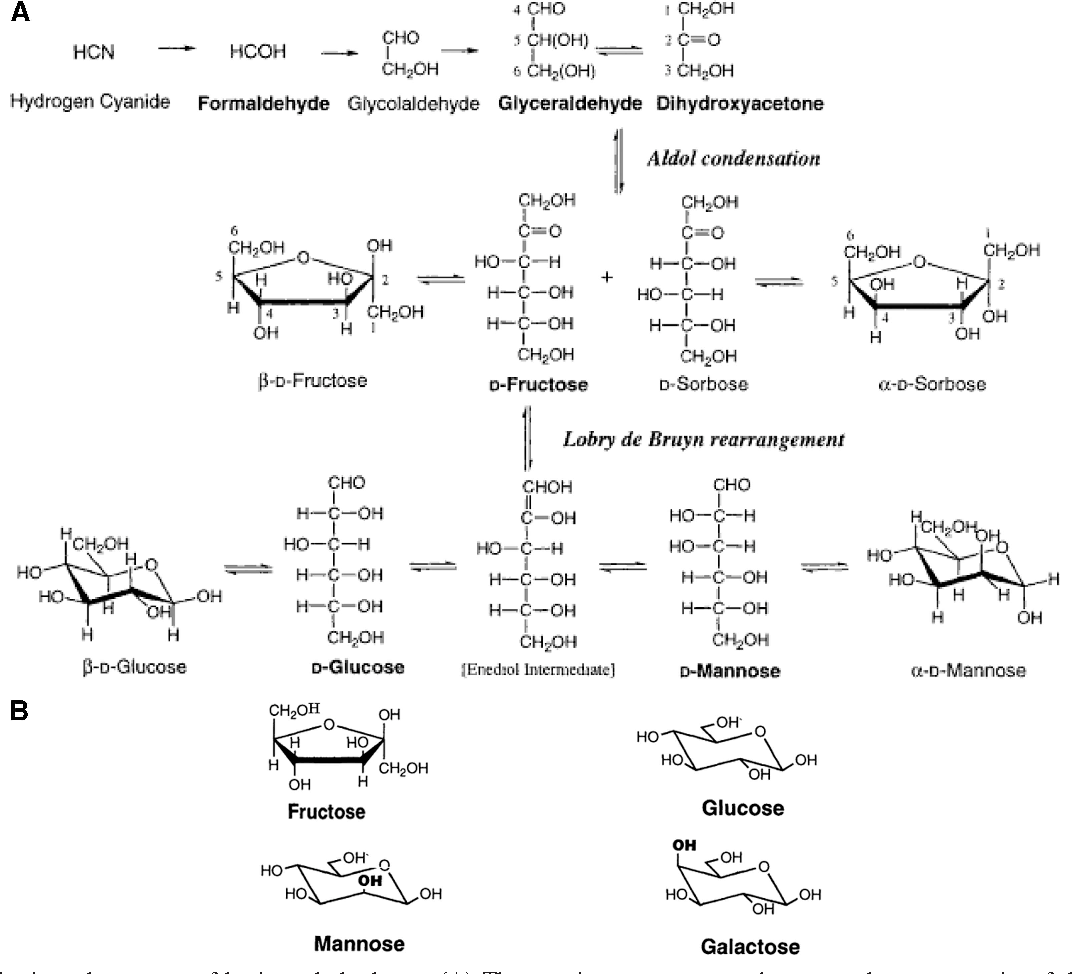 Karbohidratların depo koşulları tartışılacaktır.
Örneğin, ‘monosakkaritler neden depo edilemez’ gibi sorulara yanıt verirken memeli hücrelerin enerji metabolizması konusunda da bilgi verilecektir.
Bazı polisakkaritler yapısal görevlerde bulunurlar.
Bitki hücre duvarında bulunan lifsi, sert ve suda çözünmez olarak bulunan selüloz bunlardan birisidir.
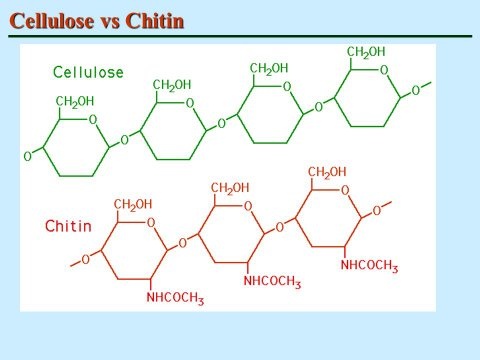 https://www.google.com/url?sa=i&url=https%3A%2F%2Fwww.quora.com%2FHow-are-cellulose-and-chitin-different&psig=AOvVaw2T7VzNvCVc1wHAmJhyGyQ-&ust=1589392603181000&source=images&cd=vfe&ved=0CAIQjRxqFwoTCPDg_oLzrukCFQAAAAAdAAAAABAS
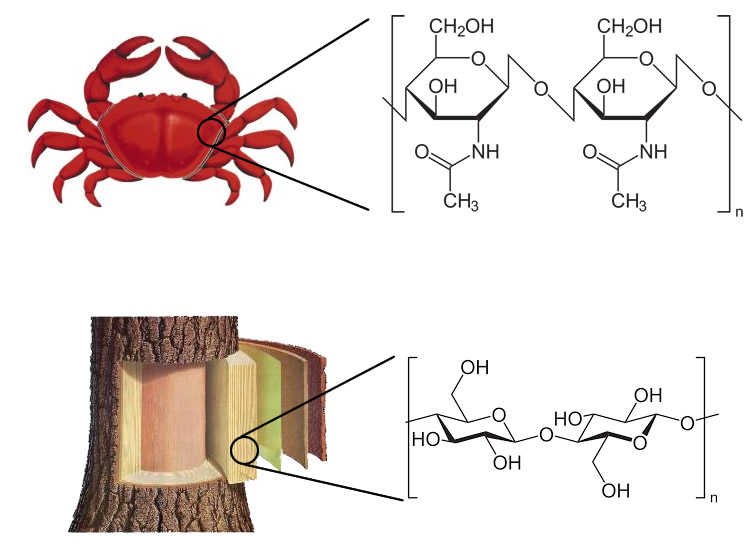 https://www.google.com/url?sa=i&url=http%3A%2F%2Fcellulose.gatech.edu%2Fbackground-cellulose&psig=AOvVaw2T7VzNvCVc1wHAmJhyGyQ-&ust=1589392603181000&source=images&cd=vfe&ved=0CAIQjRxqFwoTCPDg_oLzrukCFQAAAAAdAAAAABAY
Kitin bir N-asetilglukozaminden oluşan homopolisakkarit türevidir ve böceklerin iskeletini oluşturur.
Bir başka yapısal polisakkarit ise eter bağlı galaktozların L- ve D- türevlerinin sülfatlanmış heteropolisakkarit olan agar dır.
Çok hücreli hayvanların dokularındaki hücrelerarası boşluk, oksijen ve besinlerin difüzyonu için ortam yaratan ve hücrelerin de bir arada tutulmasına da yardımcı olan jelimsi bir yapı olan ekstrasellüler matriks ile doludur.
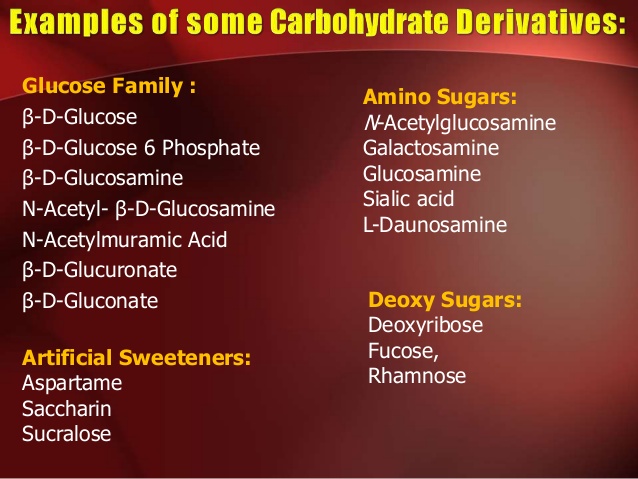 https://www.google.com/url?sa=i&url=https%3A%2F%2Fwww.slideshare.net%2FNayeem141110%2Fcarbohydrate-derivatives&psig=AOvVaw1LD89W0JJ3l66_xkIkiwmQ&ust=1589391955906000&source=images&cd=vfe&ved=0CAIQjRxqFwoTCMjA1czwrukCFQAAAAAdAAAAABAD
Bu heteropolisakkaritler, glikozaminoglikanlar tekrarlayn disakkarit birimlerinden oluşmuş polimerlerdir.
Hücre dışı matriksin bazı glikozaminoglikanların tekrarlayan birimleri; hiyaluronan, kondriotin 4-sülfat, keratan sülfat ve heparin
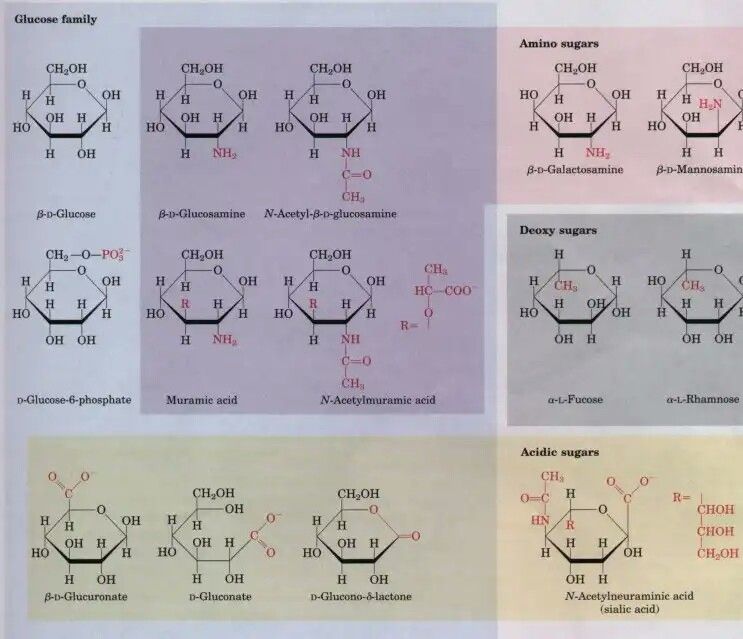 https://www.google.com/url?sa=i&url=https%3A%2F%2Fwww.pinterest.ru%2Fpin%2F483292603756903017%2F&psig=AOvVaw32tj3dgjEkBsjA_DyRGCps&ust=1589392842960000&source=images&cd=vfe&ved=0CAIQjRxqFwoTCOi-svzzrukCFQAAAAAdAAAAABAG
BU KONU İLE İLGİLİ DETAYLI BİLGİLER DERS SAATİNDE BİYOKİMYASAL FORMÜLLERLE YAZILARAK TARTIŞILACAKTIR
KAYNAKÇA
Başlıca Kaynak: Lehnınger Biyokimyanın İlkeleri, Davıd L.Nelson, Mıchael M. Cox, Beşinci Baskıdan Çeviri, Çeviri Editörü; Y. Murat Elçin, Palme Yayıncılık, 2013.
Principles of Biochemistry, H. R. Horton, L. A. Moran, K. G. Scrimgeour, M. D. Perry, J. D. Rawn, Pearson Prentis Hall, 2006.

Color Atlas of Bıochemıstry, J. Koolman, K. H. Roehm, Georg Thıeme Verlag, 2005.
Harper’s Illustrated Bıochemıstry, R. K. Murray, D. K. Granner, P. A. Mayes, V. W. Rodwell, Lange Medıcal Books/McGraw-Hıll Medıcal Publıshıng Dıvısıon, 2003.

Basic Concepts in Biochemistry, A Student’s Survival Guide, H. F. Gilbert, McGraw-Hill Health Proffesions Division, 2000.